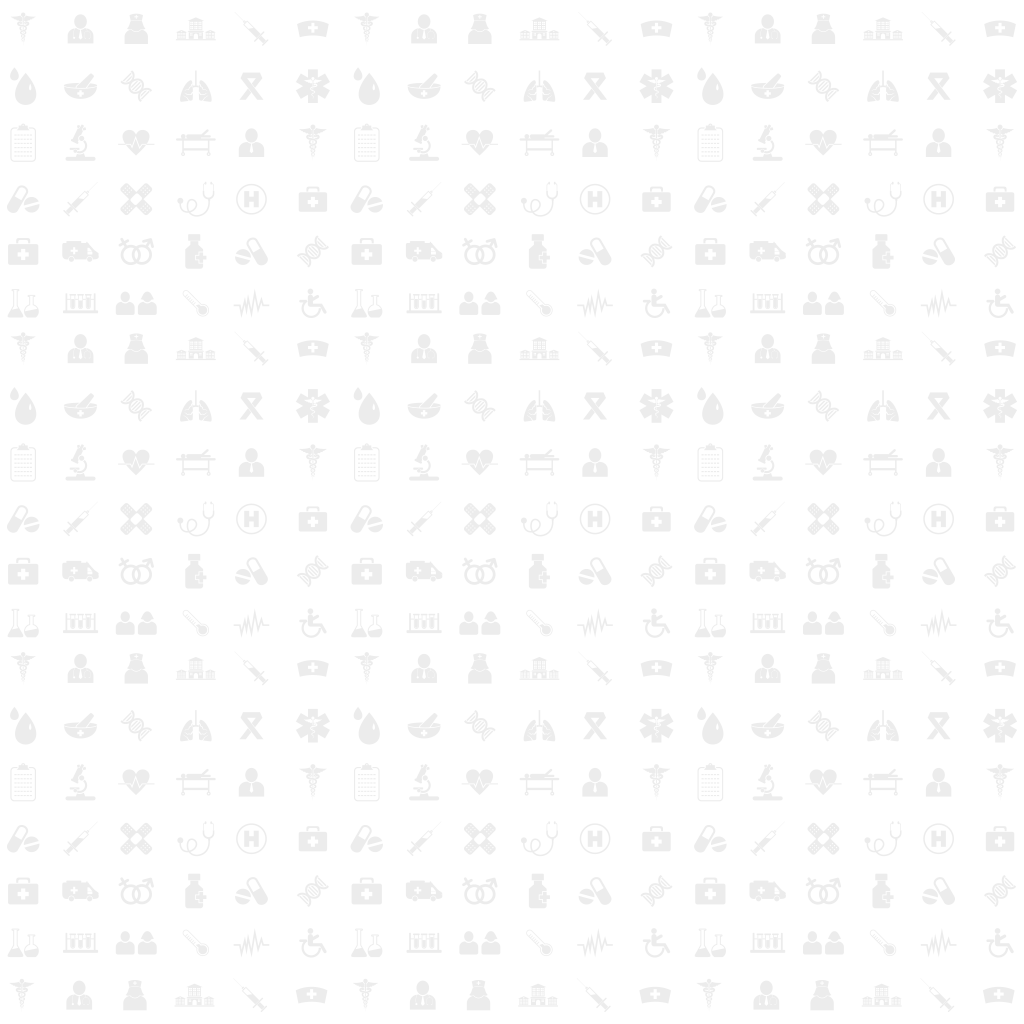 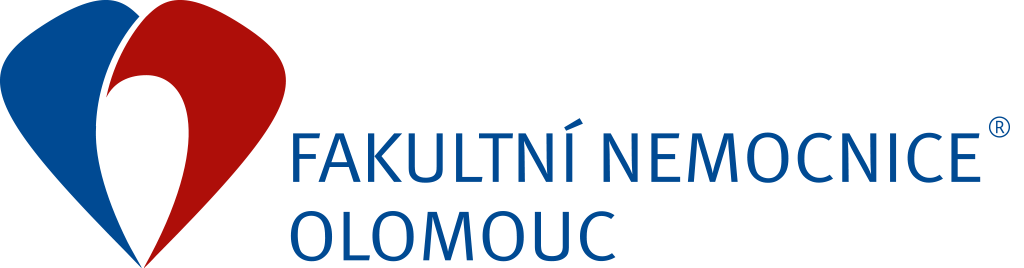 POVINNOSTI VRCHOLOVÉHO VEDENÍ FNOL VYPLÝVAJÍCÍ Z NÁVRHU „NOVÉHO“ ZÁKONA O KYBERNETICKÉ BEZPEČNOSTI (DLE NIS2)
FAKULTNÍ NEMOCNICE OLOMOUC
Nový Zákon o kybernetické bezpečnosti
Návrh nového zákona vychází jak ze znění dosavadního zákona o kybernetické bezpečnosti, tak plní minimální požadavky dané evropskou bezpečností směrnicí NIS2. Změny dané směrnicí NIS2 tedy zavádí do českého právního řádu. Navíc reflektuje zkušenosti a poznatky, které NÚKIB za dobu své existence shromáždil.
Návrh zákona byl dne 17. července 2024 schválen vládou. Další fází legislativního procesu je projednání návrhu zákona v Poslanecké sněmovně. Nový zákon o kybernetické bezpečnosti by měl nabýt účinnosti 1. ledna 2025. K návrhu zákona o kybernetické bezpečnosti je navrhováno vydání pěti podzákonných prováděcích předpisů – vyhlášek, vč. Vyhlášky o bezpečnostních opatřeních poskytovatele regulované služby v režimu vyšších povinností

FNOL bude zařazen jako poskytovatel regulované služby do režimu vyšších povinností (rozsahem povinností srovnatelné se stávajícími povinnostmi FNOL v režimu provozovatele základní služby). 
Zdůraznění zapojení vrcholného vedení do procesu implementace ISMS v samostatném paragrafu (§ 5 Požadavky na vrcholné vedení).
www.fnol.cz
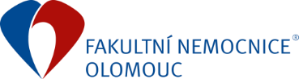 §5 Požadavky na vrcholné vedení (návrh Vyhlášky o bezpečnostních opatřeních poskytovatele regulované služby v režimu vyšších povinností )
Aktivní:
Vrcholné vedení
se prokazatelně účastní školení podle § 1odst1. 3 písm. a),
se podílí na vypracování analýzy dopadů podle § 16,
se prokazatelně seznamuje se 
zprávou o přezkoumání systému řízení bezpečnosti informací,
zprávou o hodnocení rizik,
výsledky auditů kybernetické bezpečnosti a kontrol v oblasti 	kybernetické bezpečnosti.
výsledky analýzy dopadů v souladu s § 16 a

určí složení výboru pro řízení kybernetické bezpečnosti, bezpečnostní role, jejich práva a povinnosti související se systémem řízení bezpečnosti informací.
určí osobu, která bude zastávat bezpečnostní roli
manažera kybernetické bezpečnosti,
architekta kybernetické bezpečnosti,
garanta aktiva a
auditora kybernetické bezpečnosti.
Pasivní:
zajistí stanovení bezpečnostní politiky a cílů systému řízení bezpečnosti informací podle § 4, slučitelných se strategickým směřováním povinné osoby,
zajistí integraci systému řízení bezpečnosti informací do procesů povinné osoby,
zajistí dostupnost zdrojů potřebných pro systém řízení bezpečnosti informací,
informuje zaměstnance o významu systému řízení bezpečnosti informací a významu dosažení shody s jeho požadavky se všemi dotčenými stranami,
zajistí podporu k dosažení cílů systému řízení bezpečnosti informací,
vede zaměstnance k rozvíjení efektivity systému řízení bezpečnosti informací a podporuje je při tomto rozvíjení,
prosazuje neustálé zlepšování systému řízení bezpečnosti informací,
zajistí stanovení pravidel pro určení administrátorů a osob, které budou zastávat bezpečnostní role, pro osoby zastávající bezpečnostní role zajistí příslušné pravomoci a zdroje včetně rozpočtových prostředků k naplňování jejich rolí a plnění souvisejících úkolů a
zajistí testování plánů kontinuity činností, plánů obnovy a procesů spojených se zvládáním kybernetických bezpečnostních incidentů.
www.fnol.cz
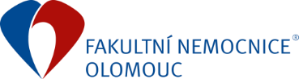 Analýza dopadů – model organizace
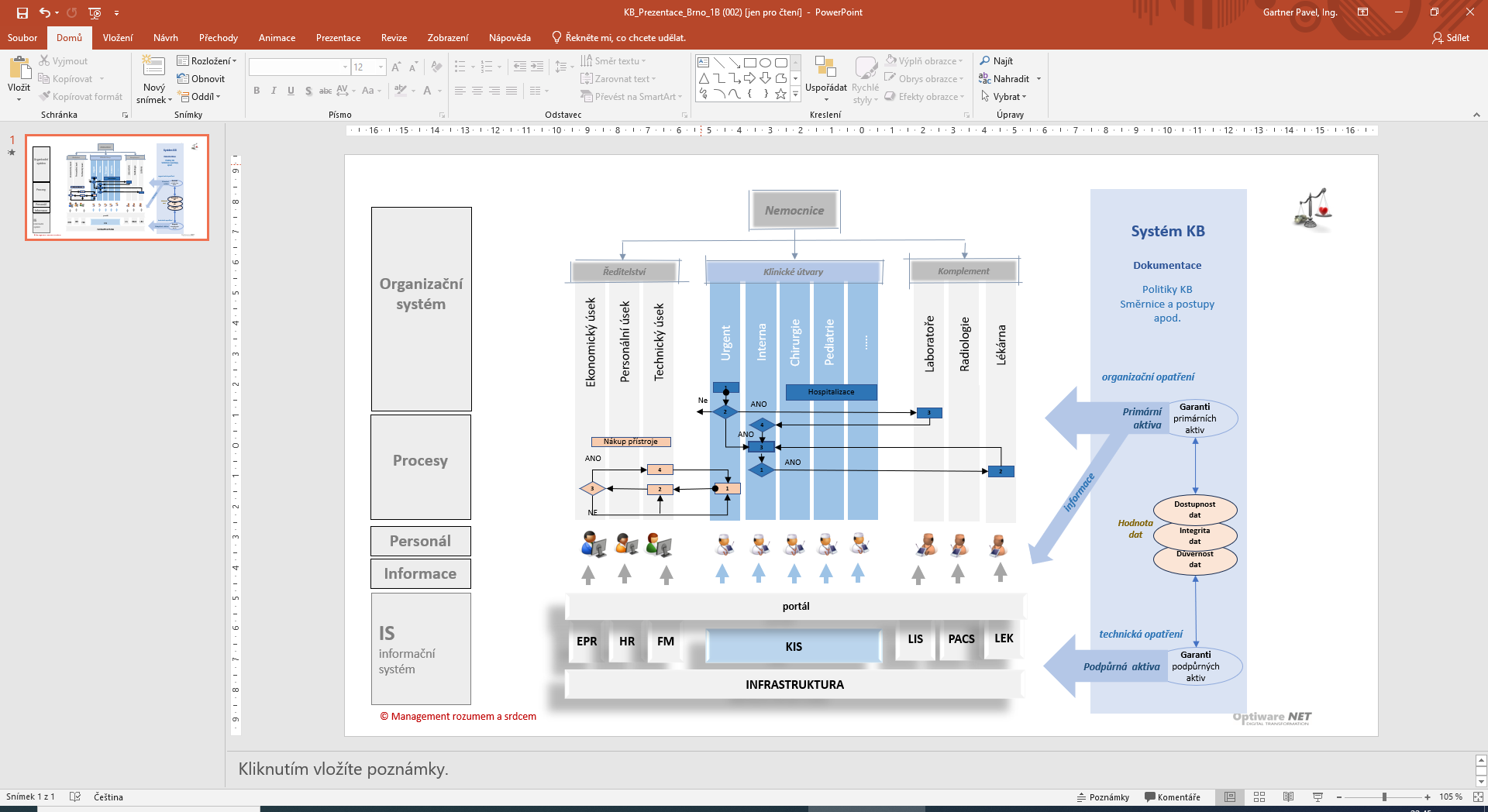 www.fnol.cz
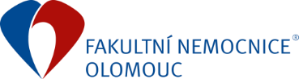 Analýza dopadů - postup
Postup:
Vymezení klíčových organizačních útvarů poskytování léčebné péče; identifikace tzv. primárních aktiv, tj. hlavních procesů a informací (informačních systémů), se kterými pracují - vrcholné vedení spolupracuje
Stanovení garantů primárních aktiv - návrh MKB, vrcholné vedení schvaluje
Hodnocení dopadů při narušení důvěrnosti, dostupnosti a integrity (= hodnota primárního aktiva) –  provádí garant aktiva + MKB, vrcholné vedení je prokazatelně seznámeno s výstupy

Výstupy:
stanovení požadavků na garanty podpůrných aktiv k zajištění dostupnosti a integrity
minimální úrovně poskytovaných služeb, která je přijatelná pro užívání, provoz a správu regulované služby
doby obnovení chodu, během které bude po kybernetickém bezpečnostním incidentu obnovena minimální úroveň poskytovaných služeb regulované služby a
bodu obnovení dat jako časové období, za které musí být zpětně obnovena data po kybernetickém bezpečnostním incidentu nebo po selhání,
stanovení požadavků na garanty podpůrných aktiv k zajištění důvěrnosti 
definice požadovaných přístupových práv (v souladu s  GDPR, KB..)
stanovení hodnoty aktiva pro řízení rizik
www.fnol.cz
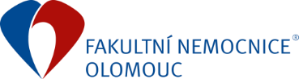 Požadavky na roli Garant aktiva
Požadavky na Garanty primárních aktiv
Garanti aktiv jsou vybíráni na základě jejich pracovního zařazení, procesních a odborných znalostí daného aktiva. Garant aktiva musí být schopen na základě možných dopadů ohodnotit aktivum.
Znalost metodiky analýzy dopadů
Garantem primárního aktiva bývají nejčastěji pracovníci zastávající role typu vedoucí oddělení.

Činnosti:
Odpovědnost za zajištění rozvoje, použití a bezpečnosti aktiva.
Spolupráce s ostatními osobami zastávajícími bezpečnostní role.
Provádění identifikace a hodnocení aktiv.
www.fnol.cz
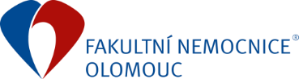 Požadavky na roli Garant aktiva
Nejčastější problémy v případě, že garant nebude jmenován (nebo neproběhne analýza dopadů)
Dostupnost, integrita
Nejasné požadavky na zajištění podpory OINF – rozpor mezi maximální očekávanou dobou výpadku a reálnou možností IT
Nejasné požadavky na podporu dodavatele – rozpor mezi reálnými potřebami a smluvním zajištěním podpory
Nestanovení priorit pro obnovu činnosti ( a informací )

Důvěrnost
Nejasné požadavky na přístupová oprávnění, nastavuje správce IT
www.fnol.cz
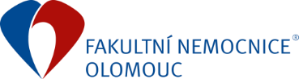 Závěrem..
Shrnutí požadavků na vrcholné vedení
Spolupráce vrcholného vedení při vymezení klíčových organizačních útvarů poskytování léčebné péče; identifikaci tzv. primárních aktiv, tj. procesů a informací (informačních systémů), se kterými pracují 
Schválení Garantů primárních aktivvčetně vymezení jejich činností 
Seznámení vrcholného vedení (schválení) s výstupy analýzy dopadů při narušení důvěrnosti, dostupnosti a integrity= požadavky na  garanty podpůrných aktiv
www.fnol.cz
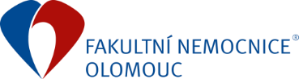 DĚKUJEME ZA POZORNOST
FAKULTNÍ NEMOCNICE OLOMOUC
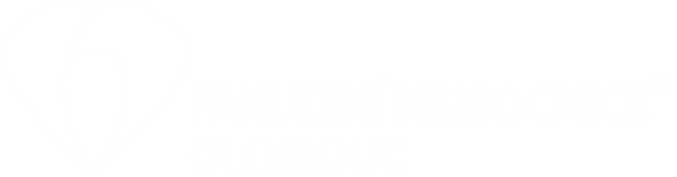